Úvod do korpusové lingvistiky11
úkoly k praktické práci s korpusy
Jednoduché hledání
Dokážete si vzpomenout na kompozitum v němčině, které má druhou část složeniny slovo Zeit/čas, ale význam je lexikalizován, s čímž souvisí i to, že se v českém ekvivalentu slovo čas neobjeví (opačným příkladem je např. Halbzeit = poločas).
Pokud ne, jak byste je hledali v korpusu?
Substantivum nosič označuje jak živou bytost, tak věc. Objevuje se i v kompozitech. Na kolik kompozit označujících lidi/věci si dokážete vzpomenout? Porovnejte svou paměť s daty z korpusu.
.*zeit
.*nosič
Využití nástroje Morfio
Koupil jsem si paštiku, bylo na ní napsáno zaječí a neječí a neječí.
Kolik adjektiv v češtině má homonymní tvary s tvary slovesa?
Vzpomenete si na další příklady?
Jak se dají najít v korpusu?
Morfio
sladký
Co všechno může být sladké?
Použijte funkce kolokace.
Použijte nástroj Treq a podívejte se na překlady do francouzštiny.
Kolokace
Treq
chobotnice – jaké další významy lze najít v korpusu?
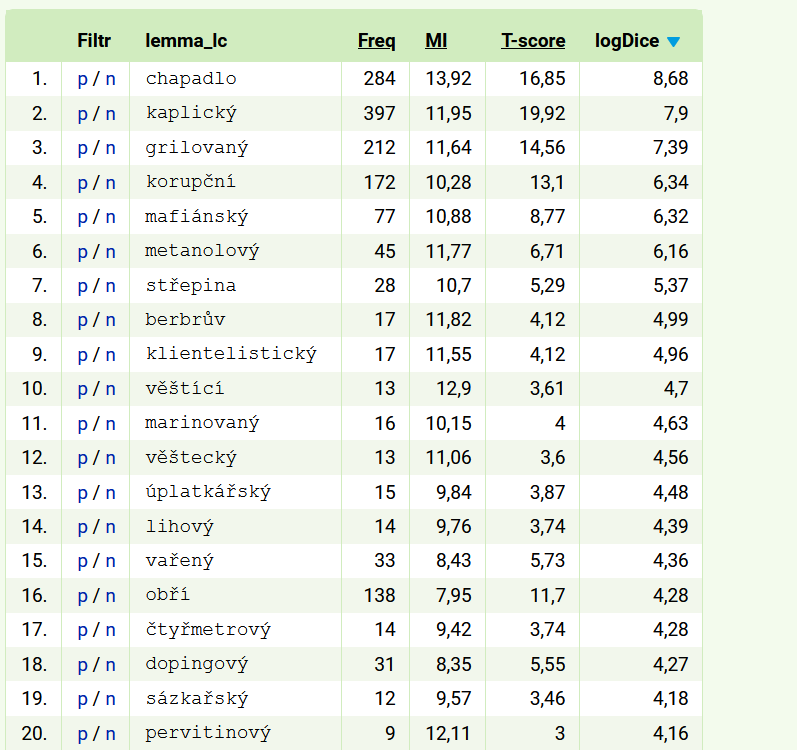 porovnejte s funkcí thesaurus ve Sketch Engine
Nástroj Word Sketch
Kolokace, word sketch– využití pro lexikografii i trénování slovní zásoby
Na co se hraje kromě hudebních nástrojů?
Na co se chodí?
Na co se díváme?
Jaký je rozdíl mezi střízlivý a rezervovaný?
Co všechno je hrubé?
Jaké jsou kolokáty sloves hodit/hodit se?
Do koho/čeho se dá vrazit?
Jaký je rozdíl mezi pohodlný a útulný?
Jaký je rozdíl mezi hlasitý a hlučný?
na co se hraje?
na co se chodí?
na co se díváme?
střízlivý x rezervovaný
hrubý
hodit/hodit se
vrazit do
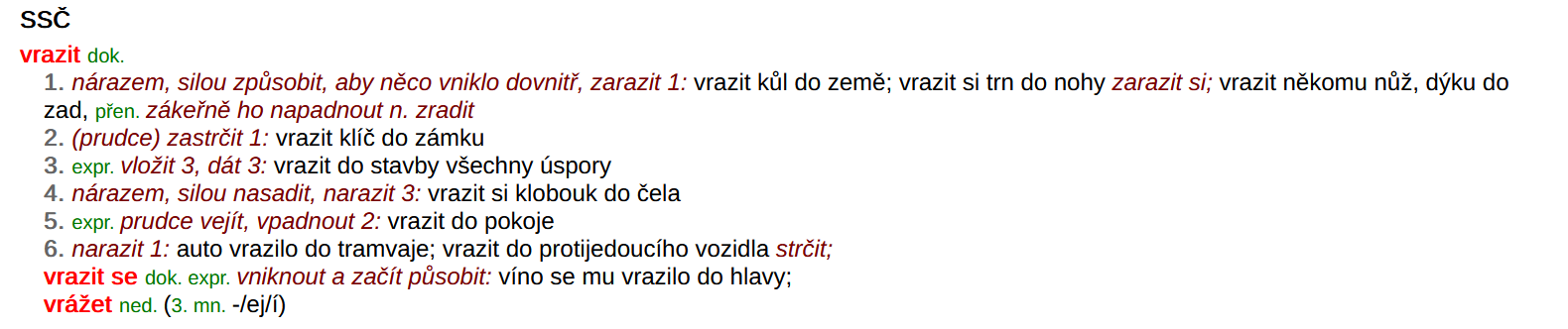 pohodlný a útulný
hlasitý/hlučný
blizard/tajfun
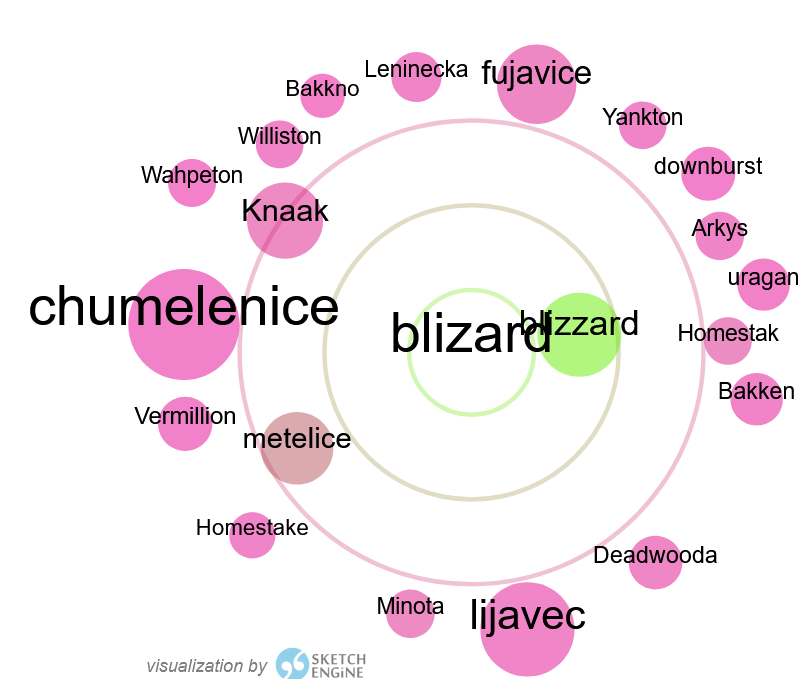 blizzard v anglickém korpusu
tempête ve francouzském korpusu